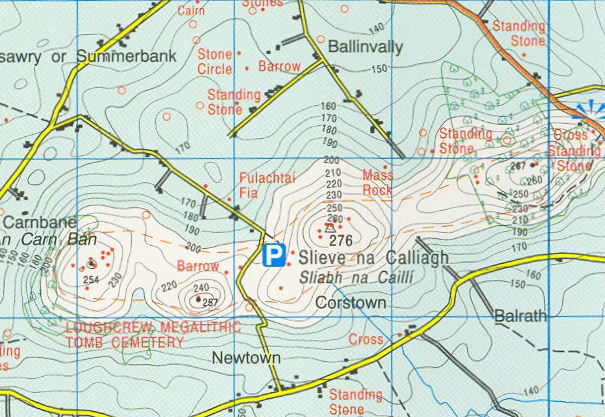 Maps and Photographs
Revision
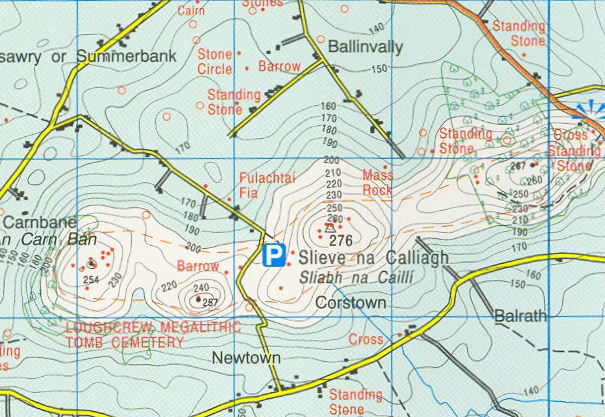 Ordnance survey maps
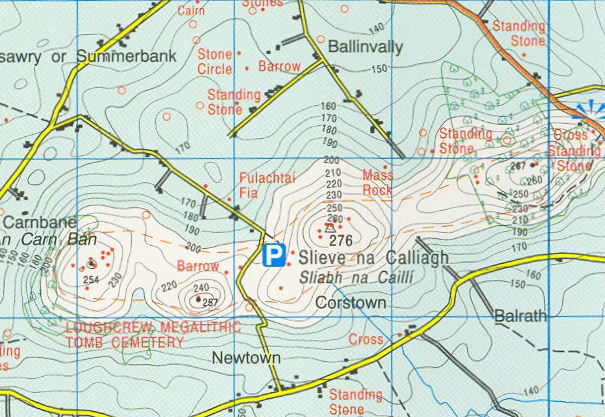 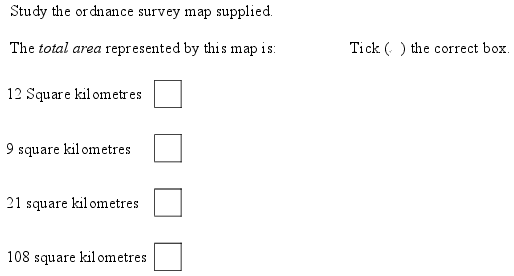 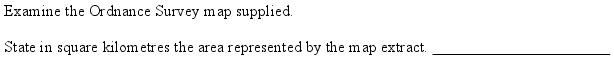 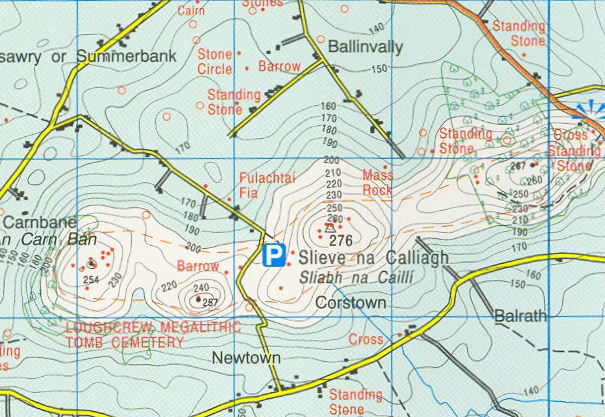 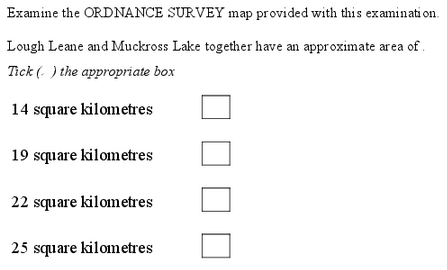 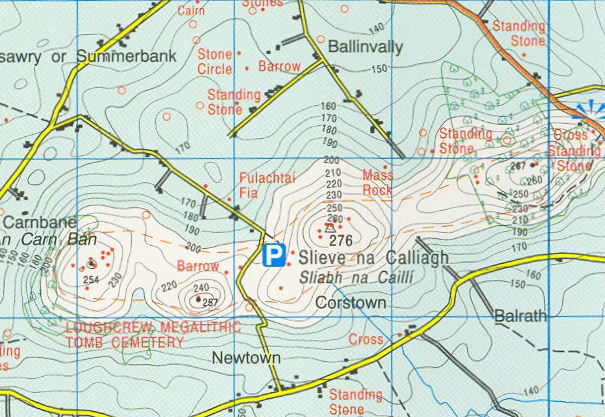 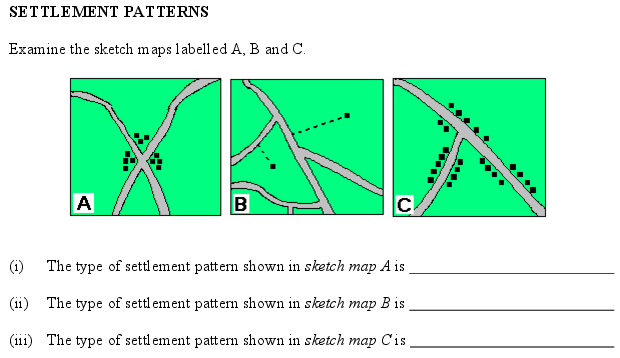 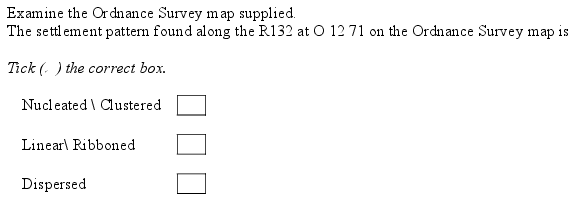 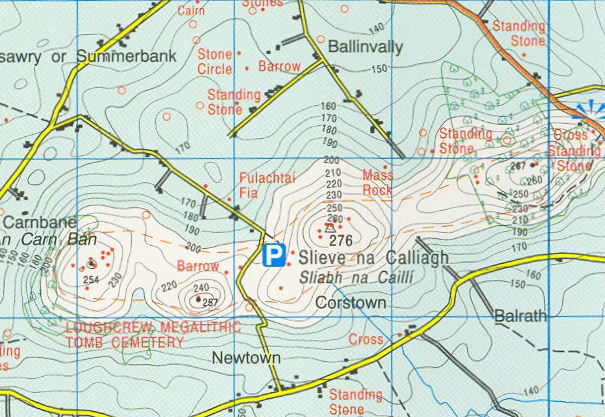 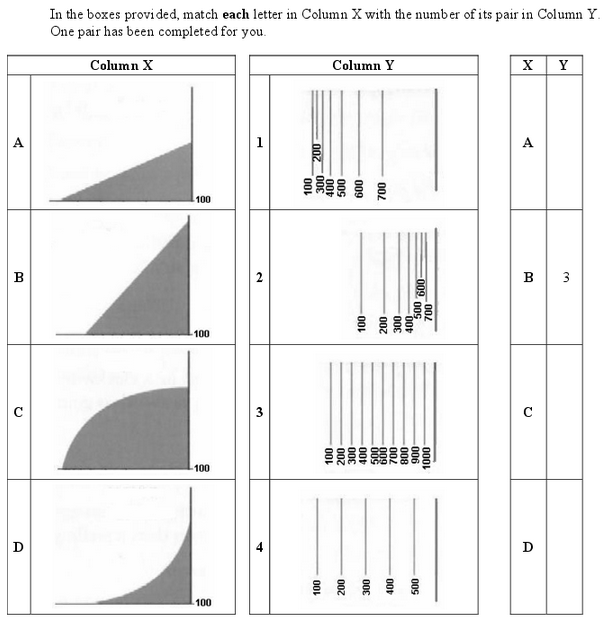 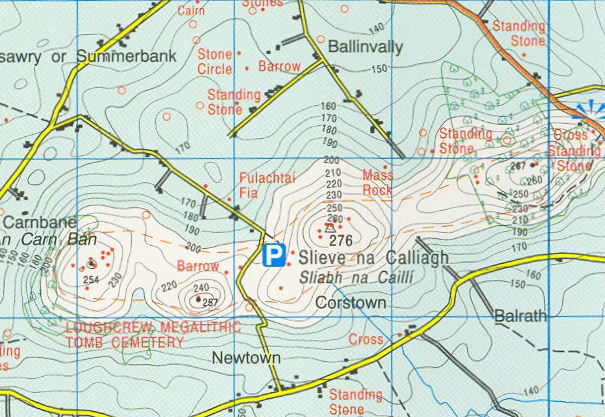 Common topics
Grid references
Sketch maps
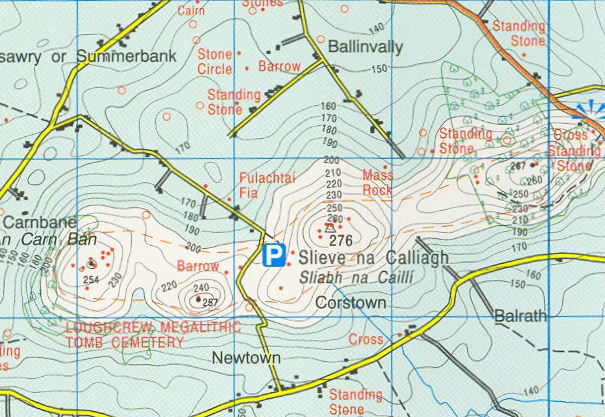 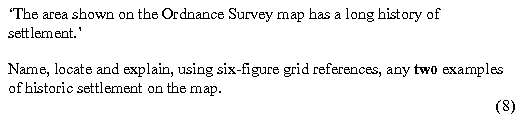 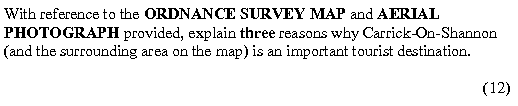 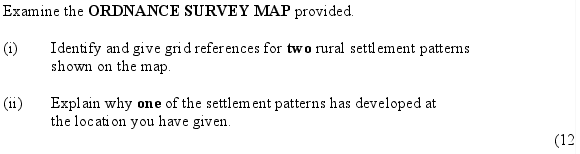 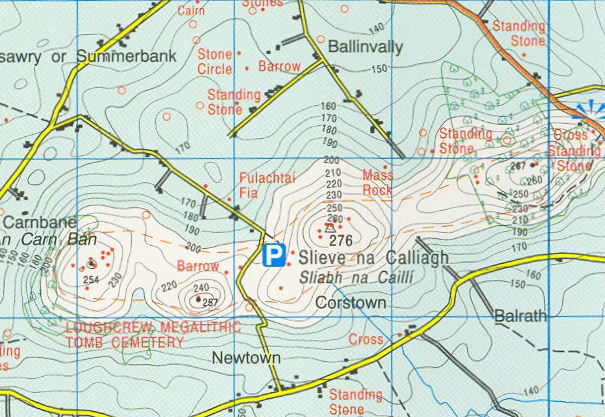 Aerial Photographs
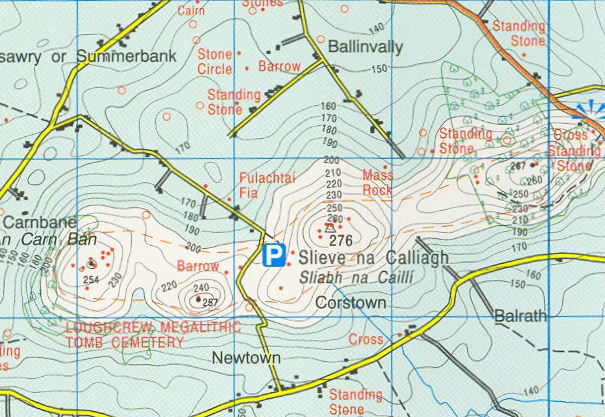 Common topics
Sketch maps
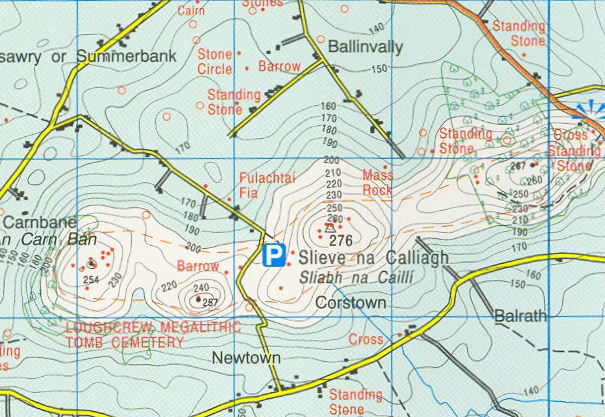 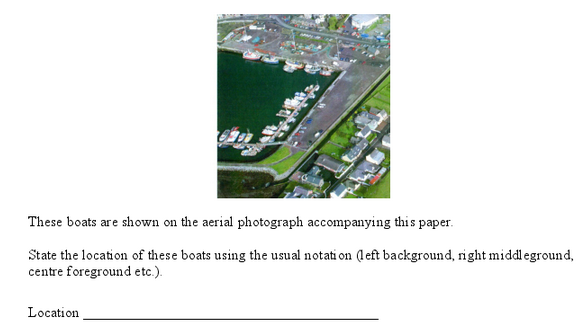 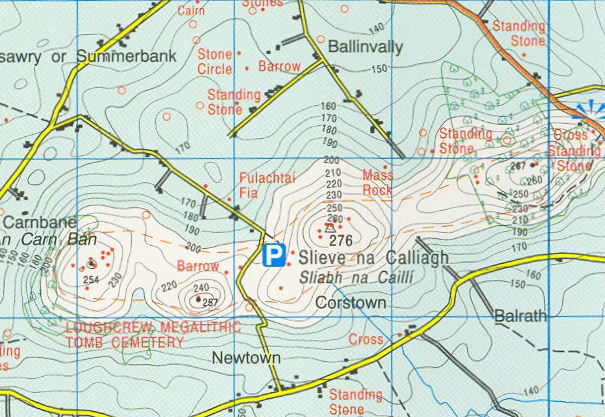 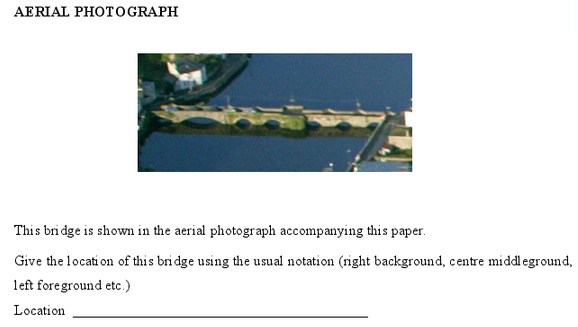 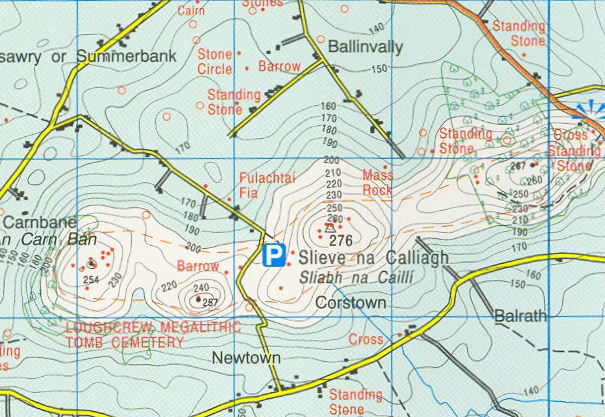 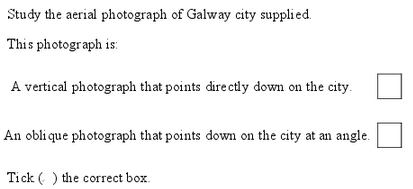 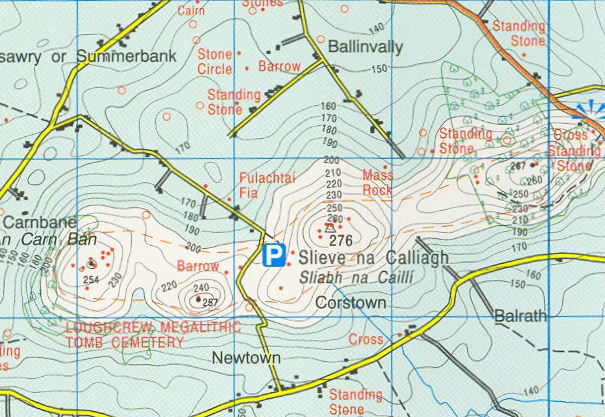 Maps and photographs
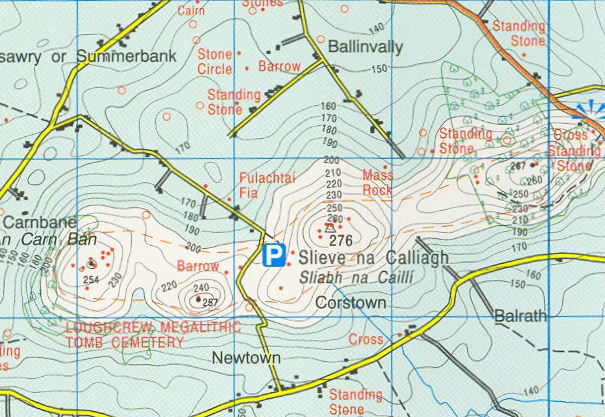 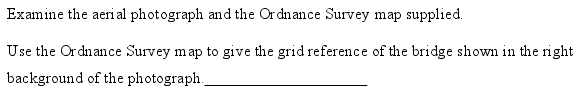 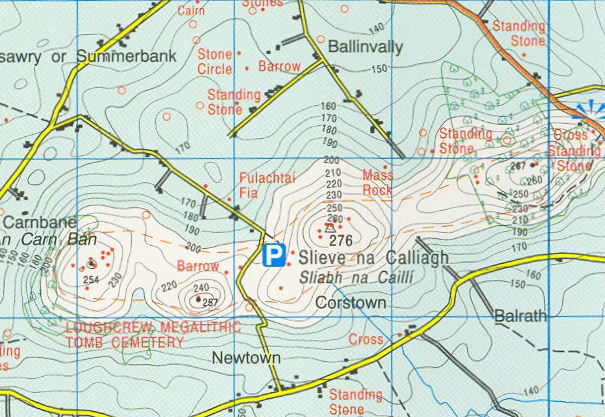 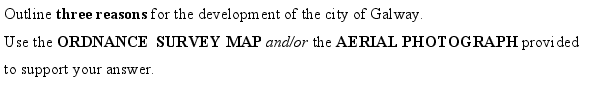 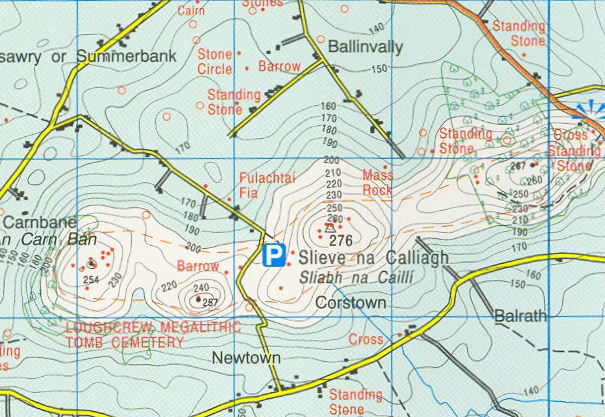 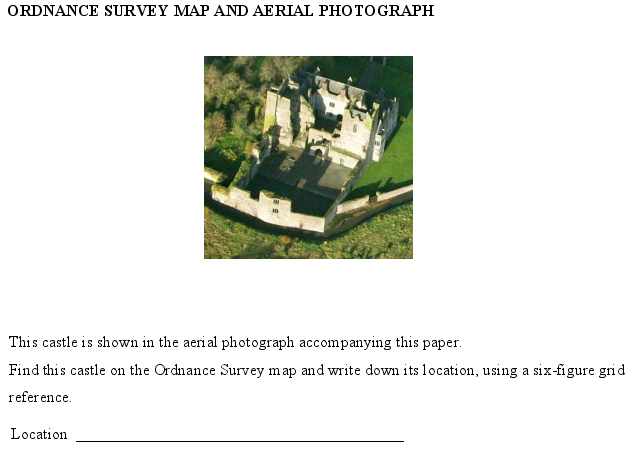